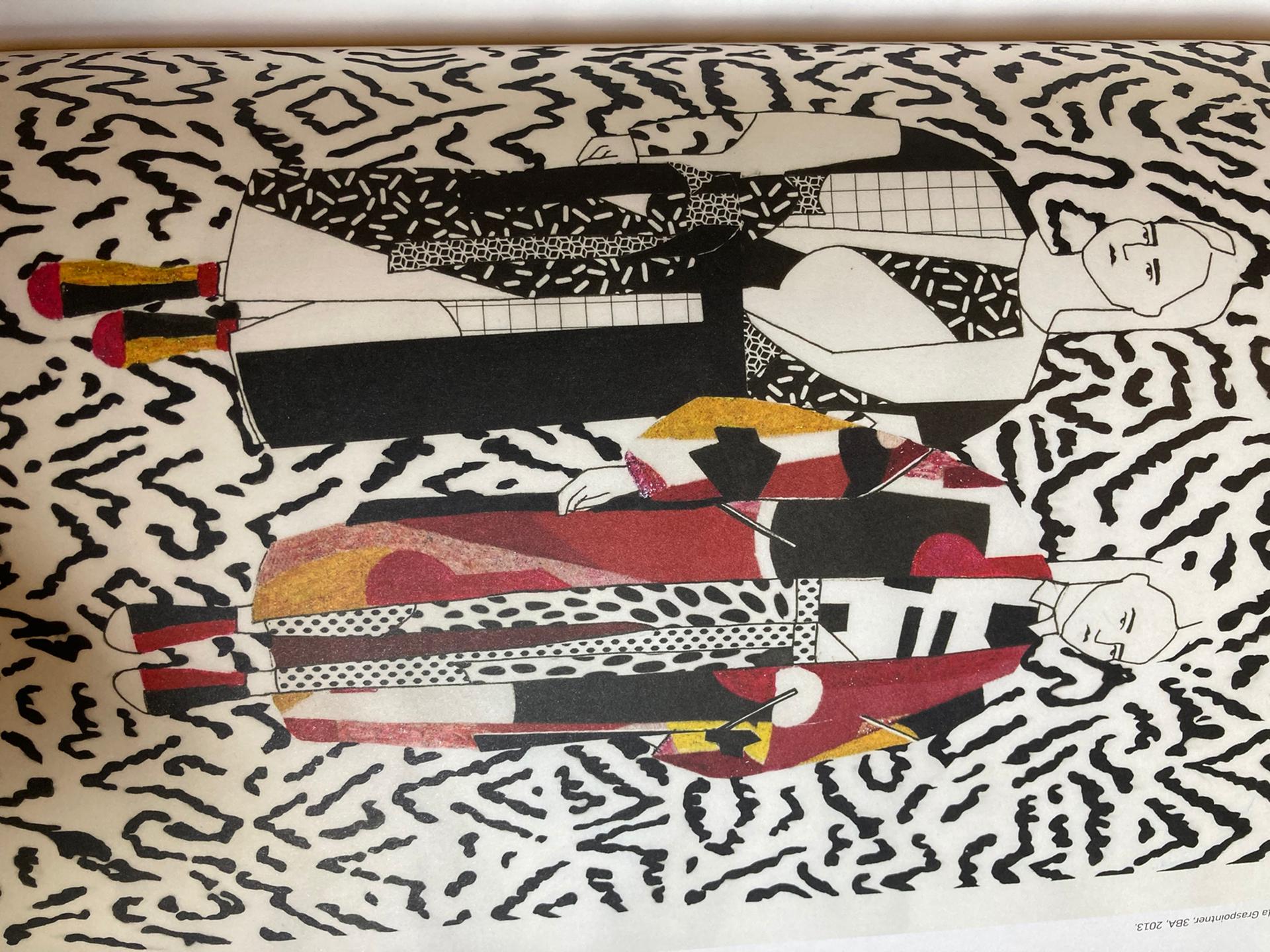 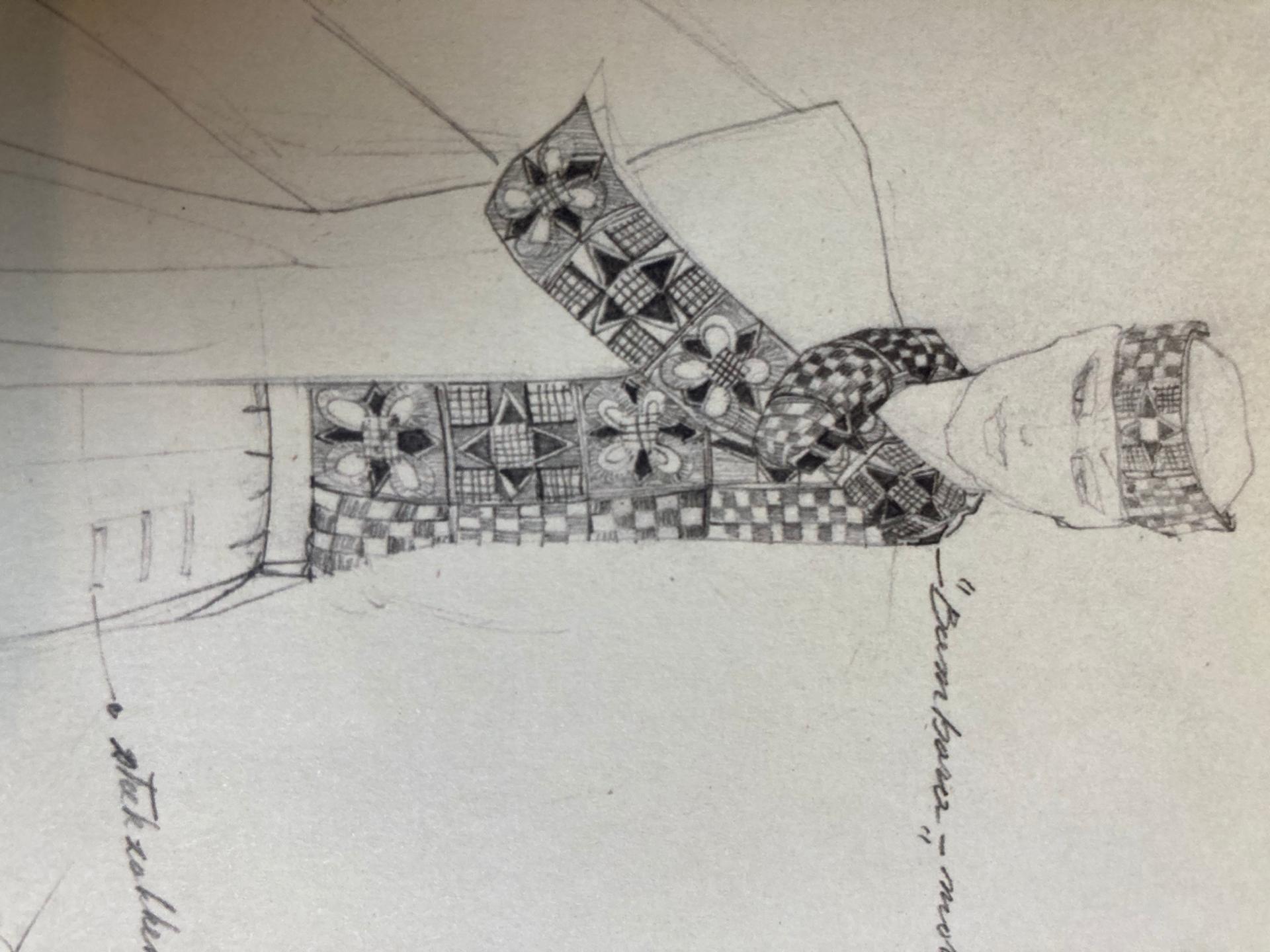 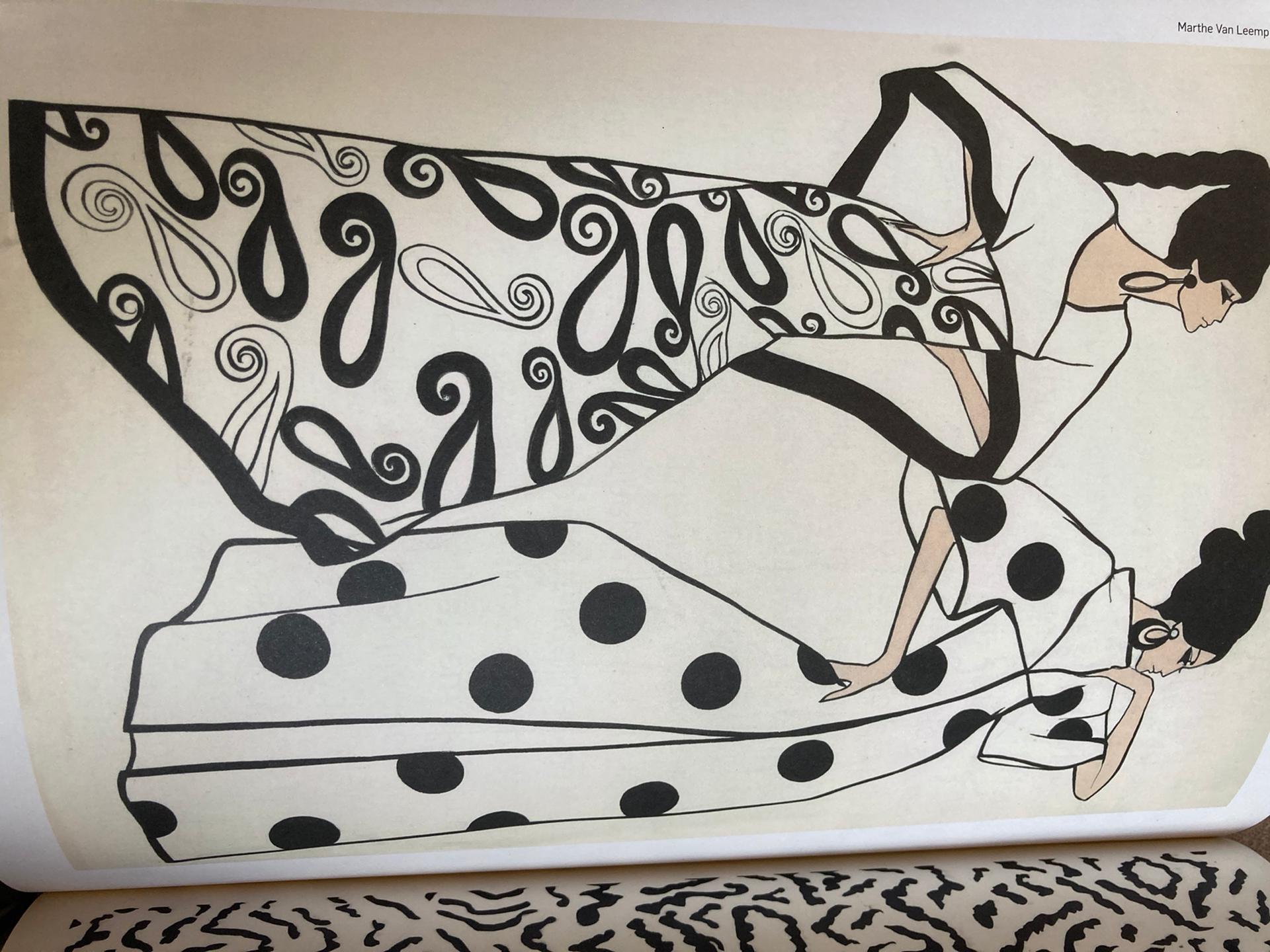 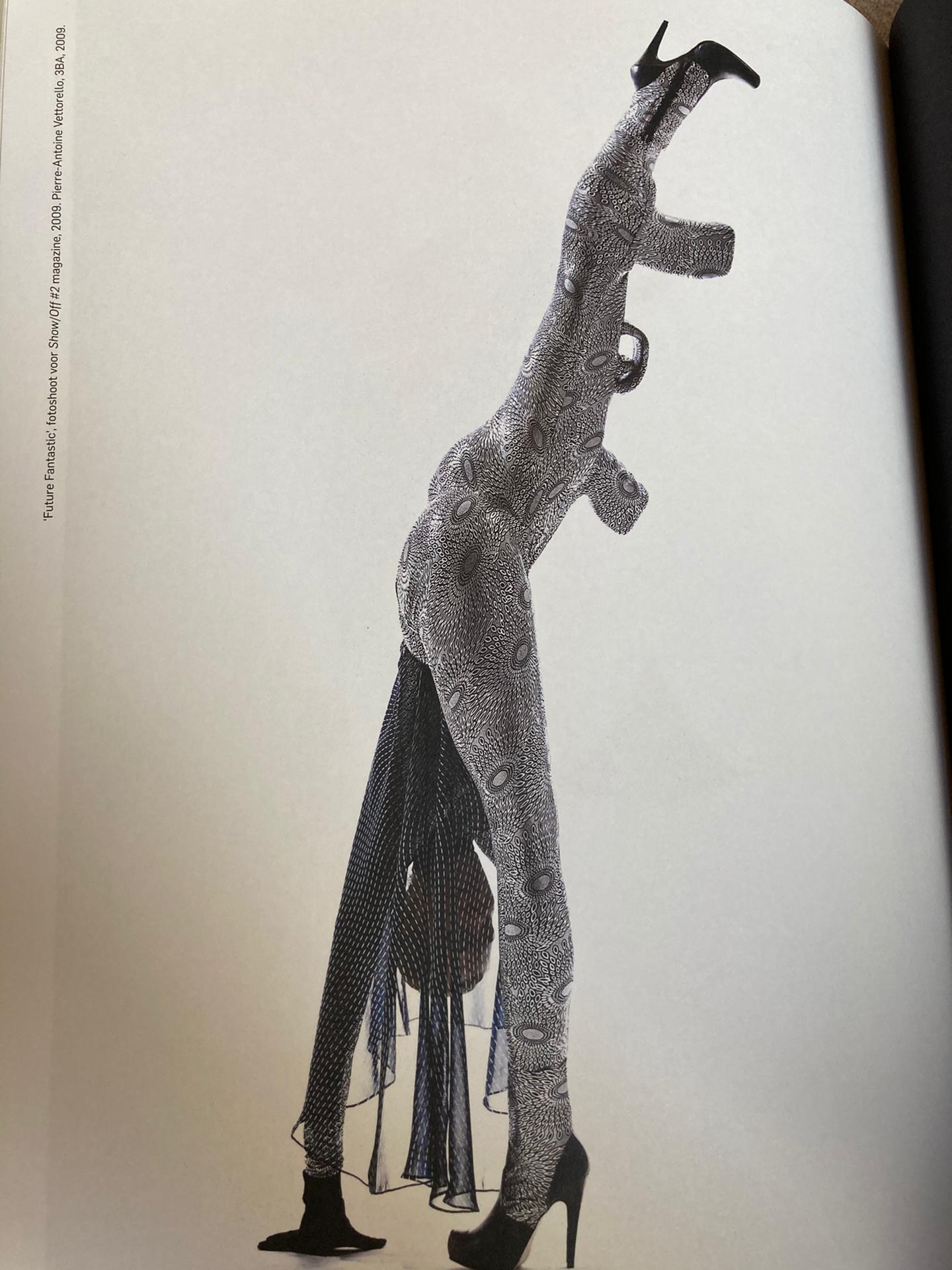 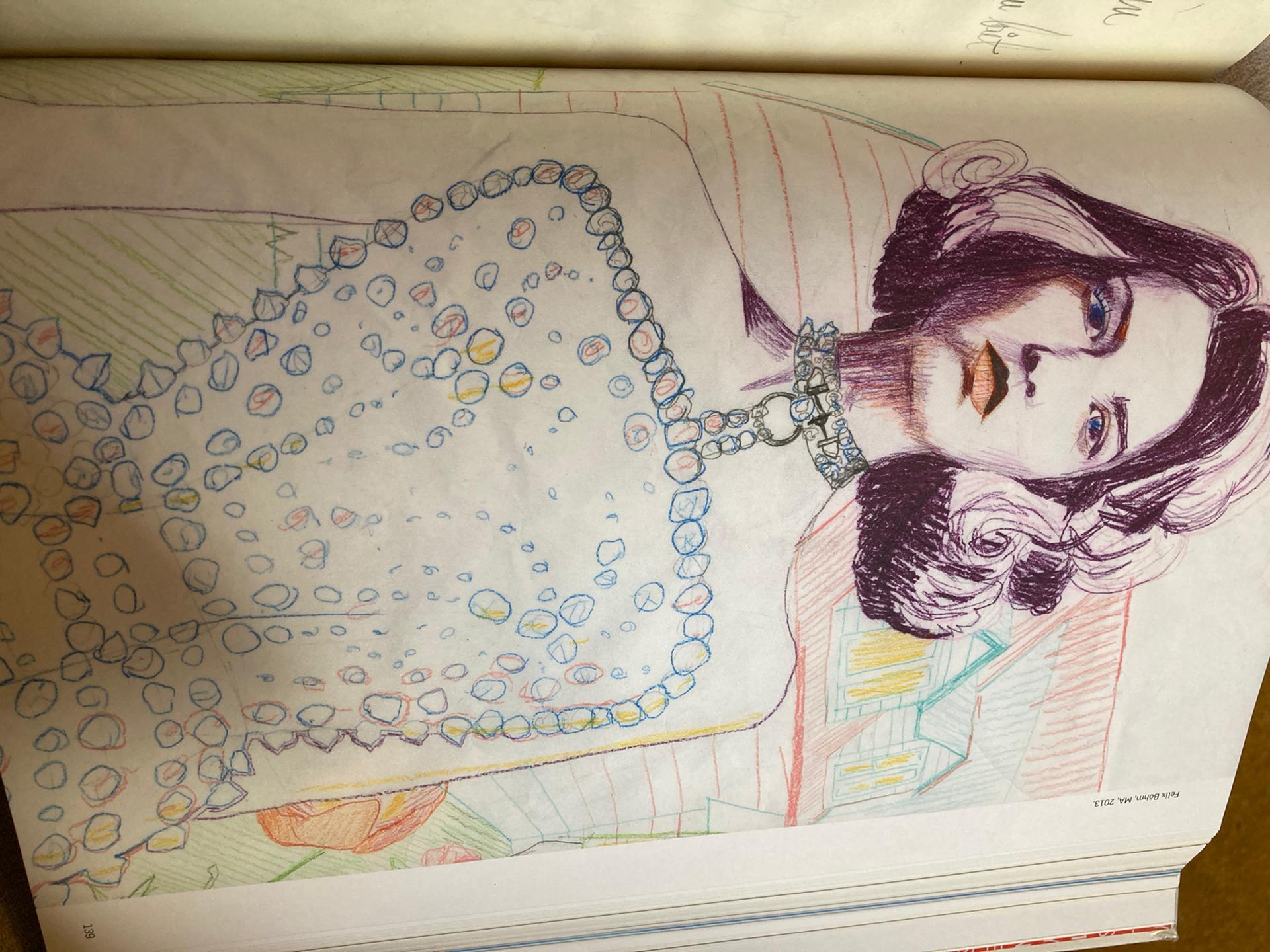 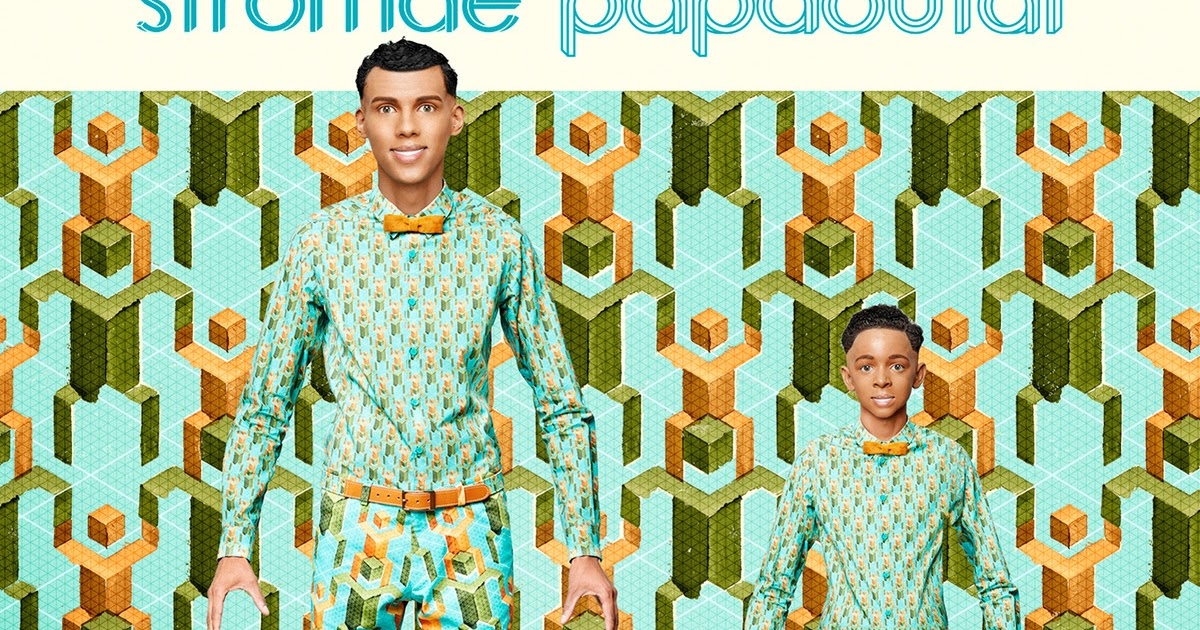 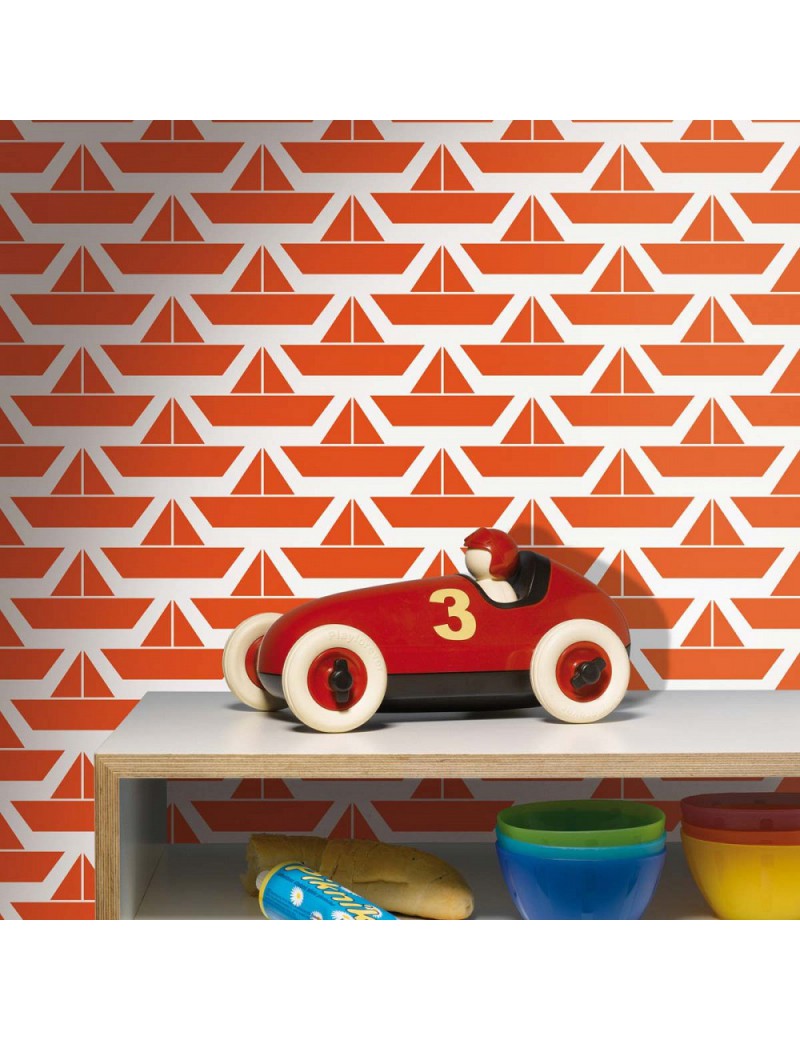 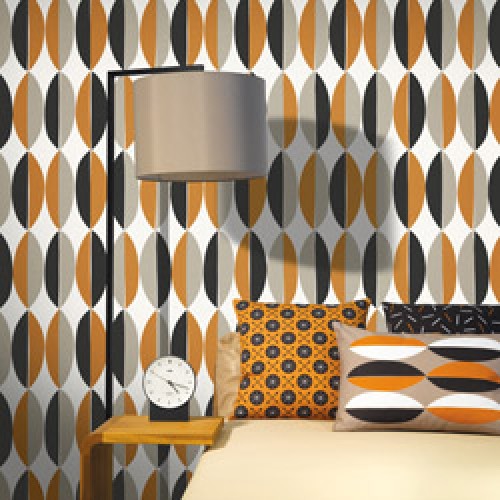 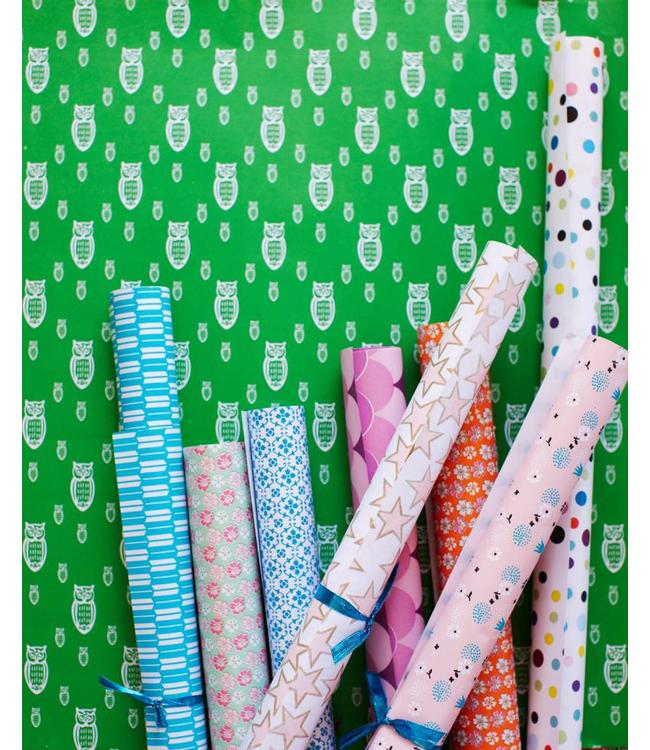 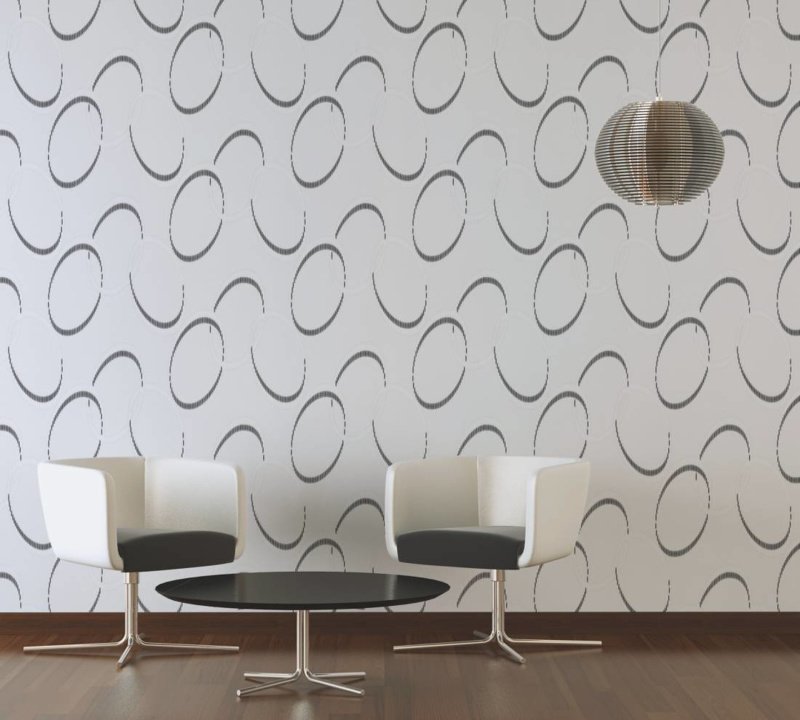 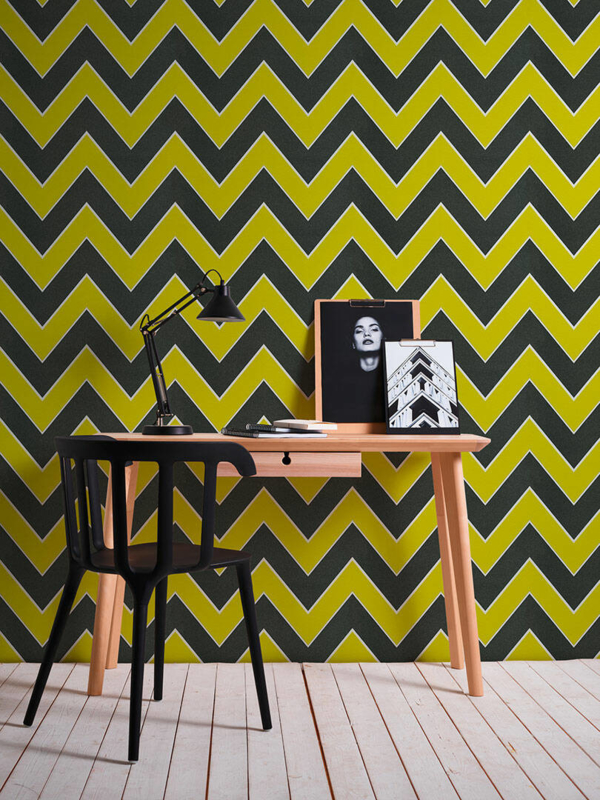 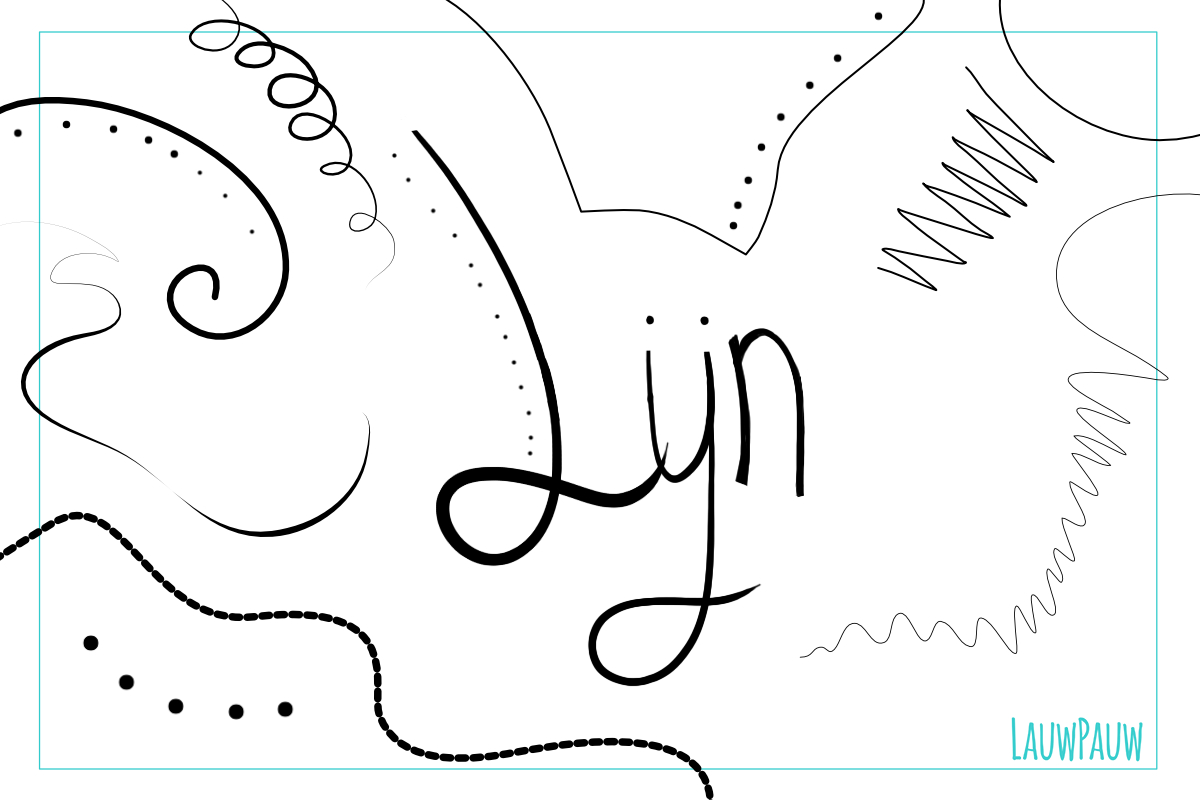 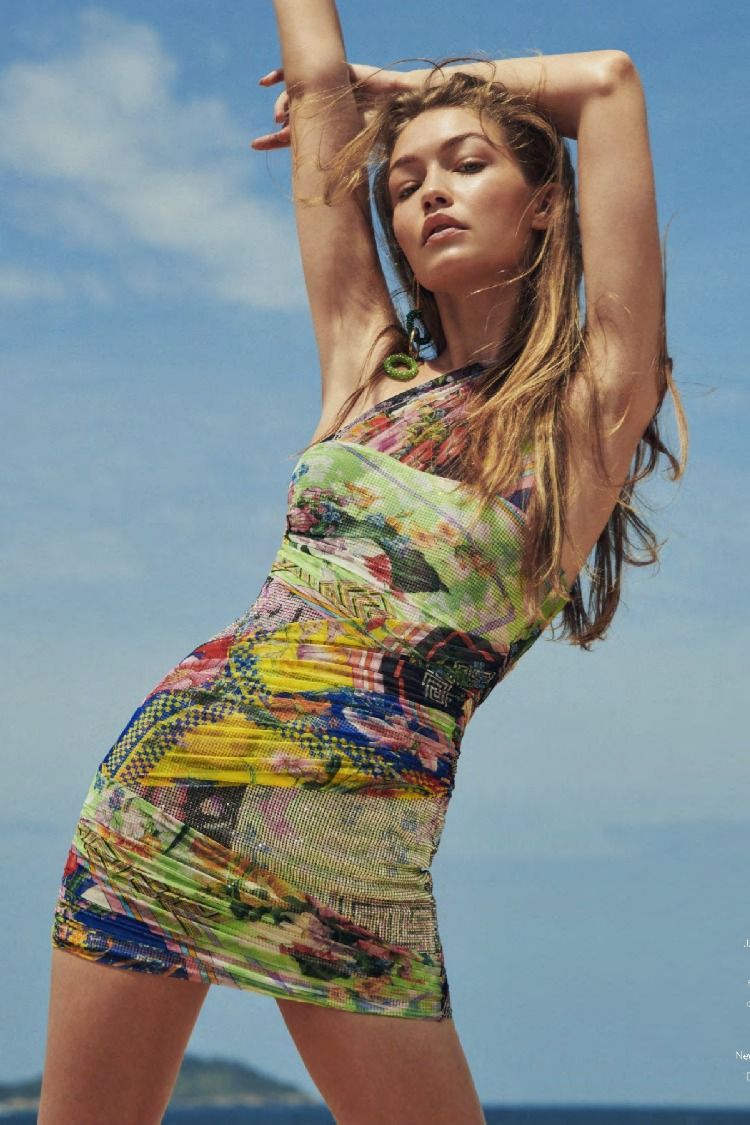 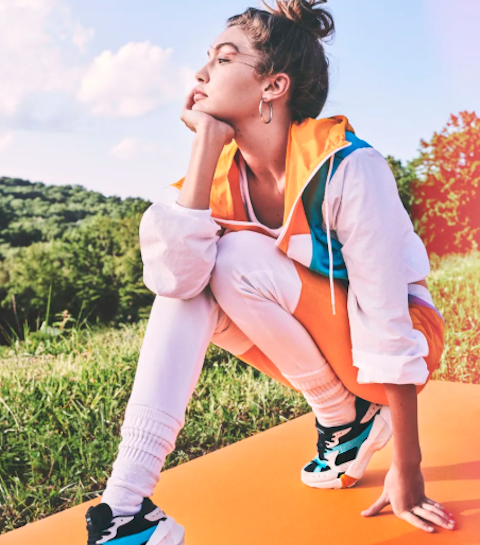 Model uitkiezen
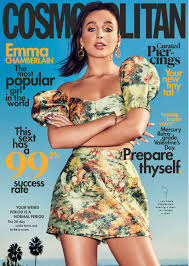 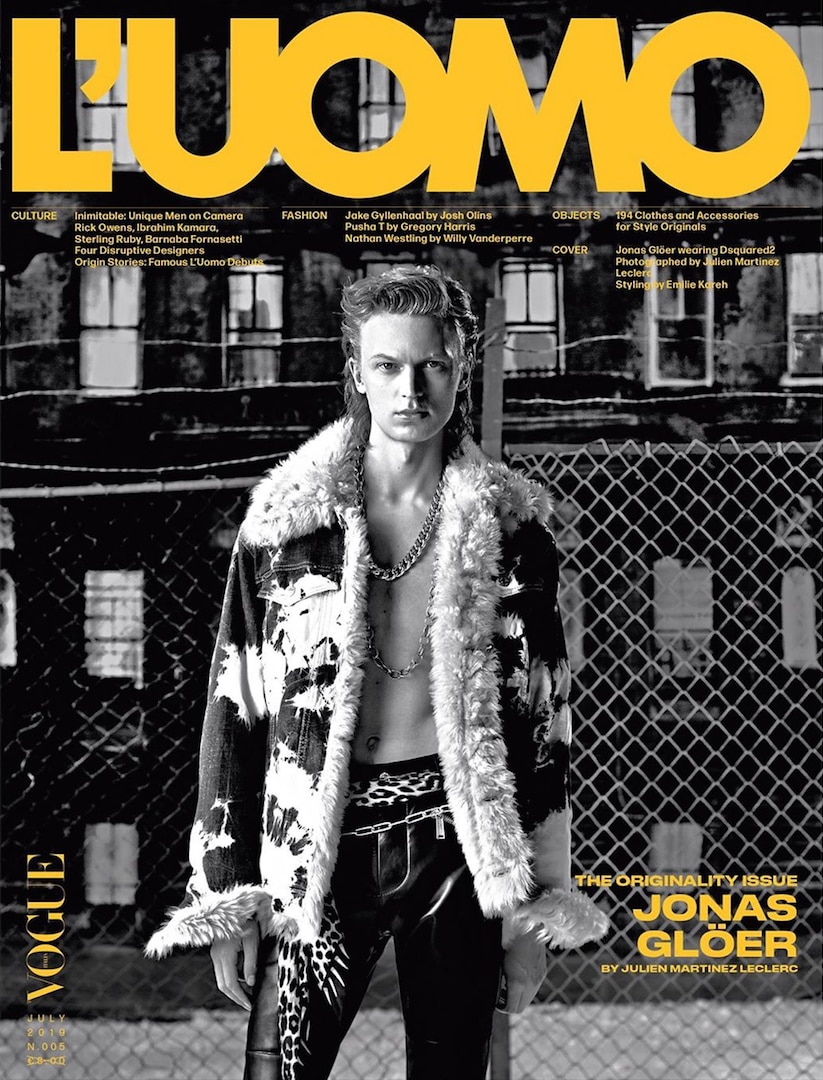 Houding
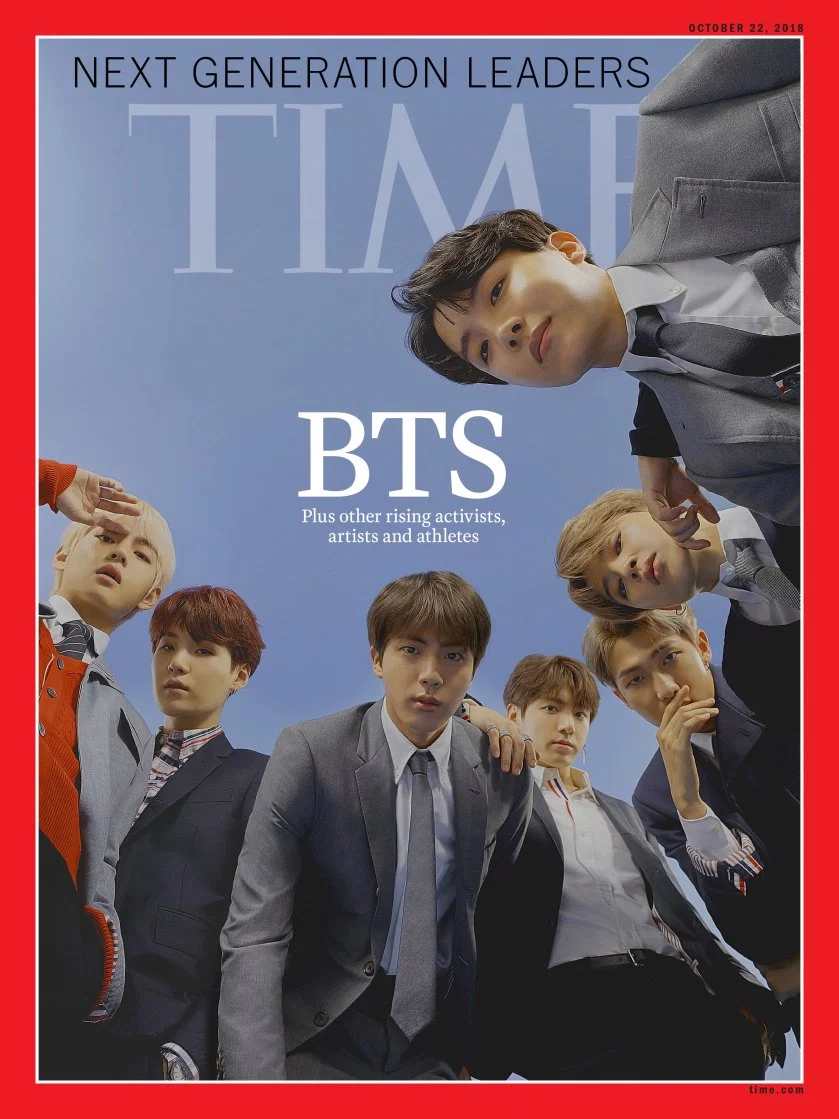 A4-formaat
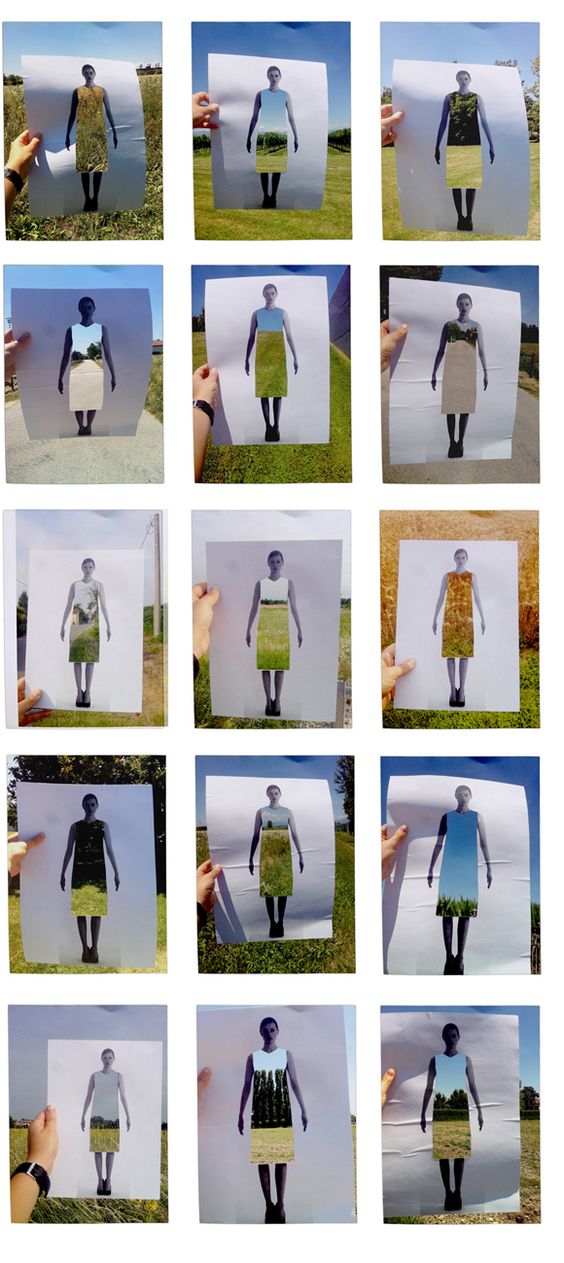 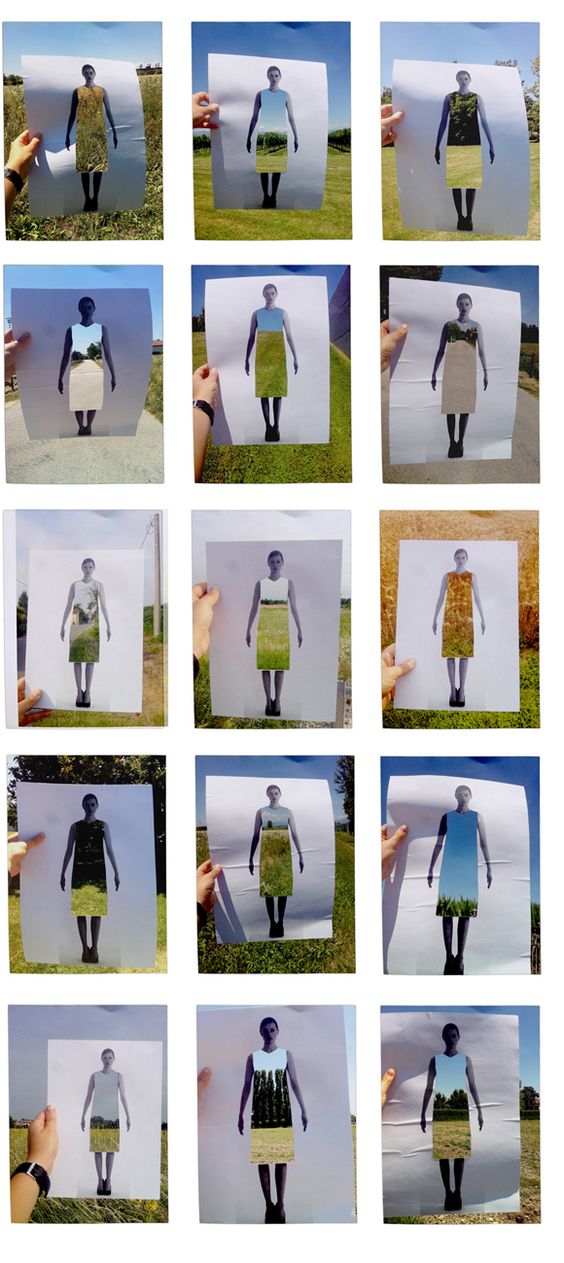 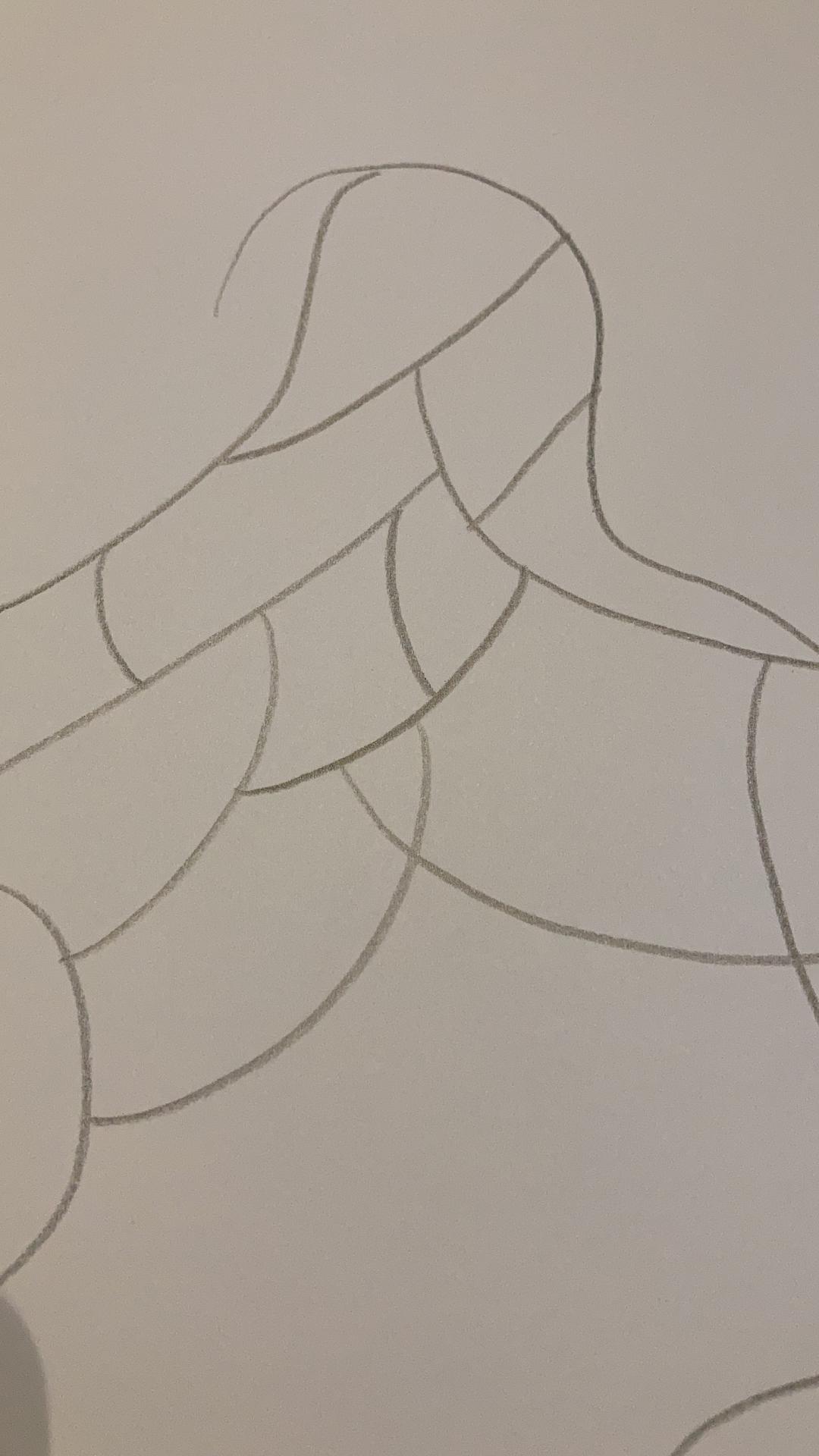 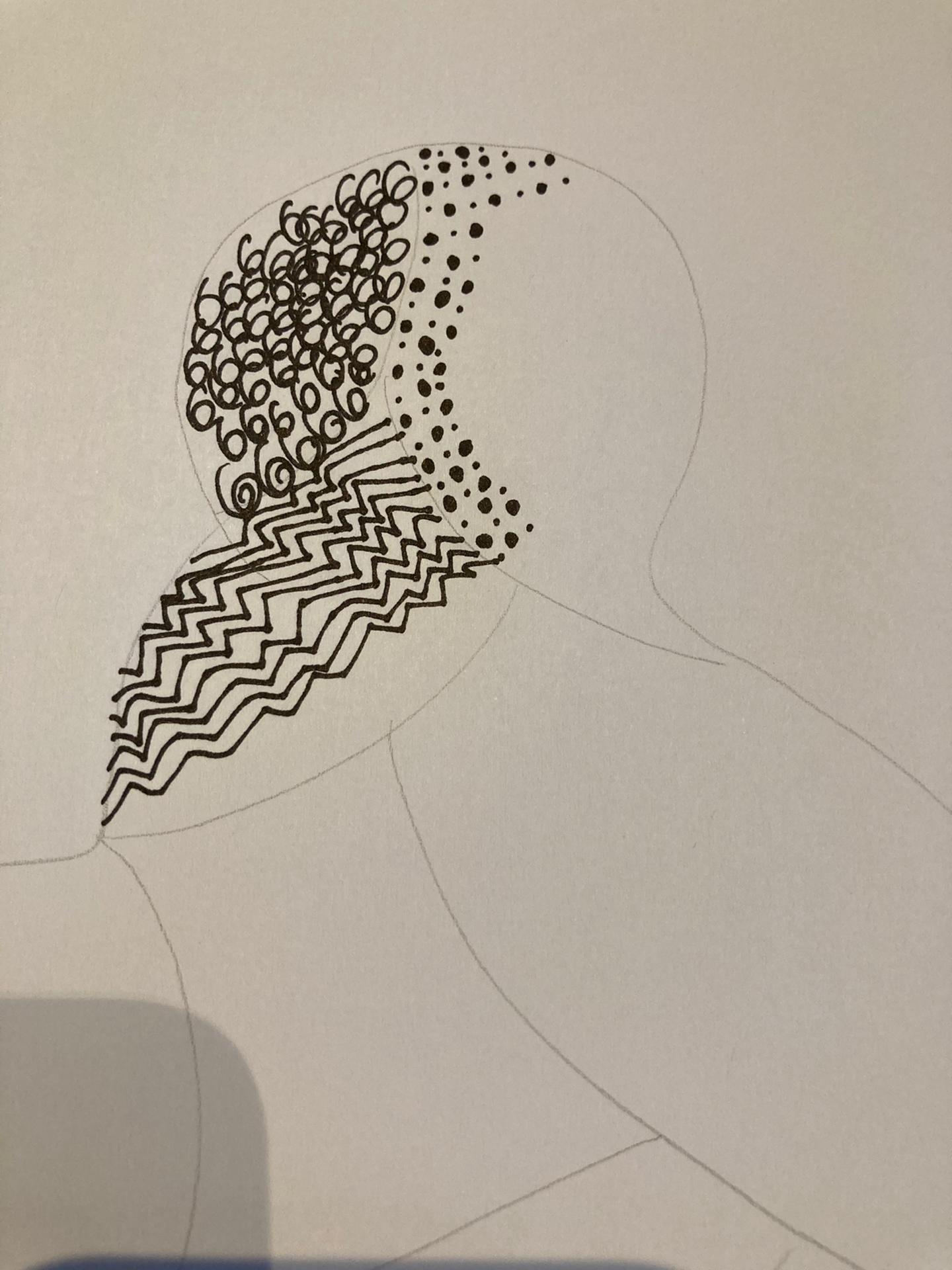 Patronen